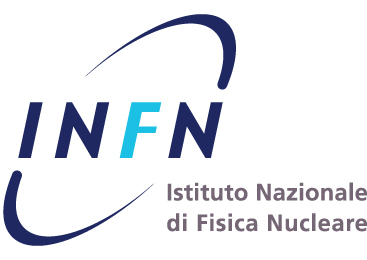 Gruppo di lavoro Polizza Sanitaria RBM:Componenti: Rosella Asti , Ilaria Binaglia, Simona Bortot, Attanasio Candela, Roberto Gomezel, Lorena Stellato, Roberto Michinelli
Questionario Polizza RBM
Torino 19/20 giugno 2019
Gruppo di lavoro TTA - Polizza Sanitaria                                                                      Torino 19/20 giugno 2019
Gruppo di lavoro TTA - Polizza Sanitaria                                                                      Torino 19/20 giugno 2019
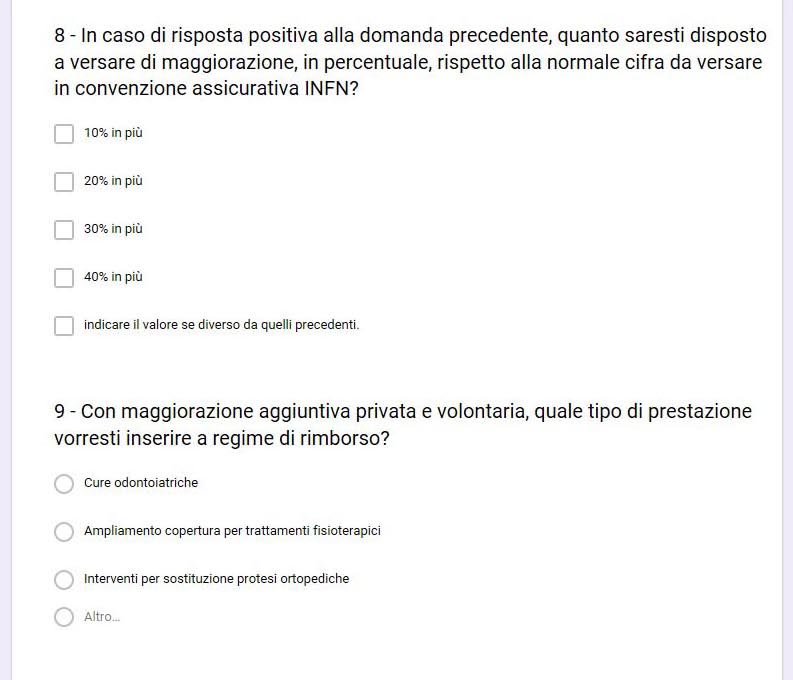 Gruppo di lavoro TTA - Polizza Sanitaria                                                                      Torino 19/20 giugno 2019
Gruppo di lavoro TTA - Polizza Sanitaria 					           Torino 19/20 giugno 2019
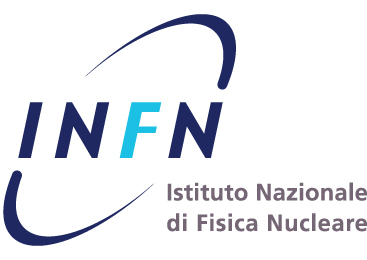 Nel caso ci siano segnalazioni, preghiamo inviarle a: rapp_tta_wg_unisalute@lists.infn.itGrazie per l’attenzione!
Gruppo di lavoro TTA - UNISALUTE
Pavia 06/07 giugno 2018